DHSC research to better understand the experiences of PPE of frontline staff
DHSC has commissioned the Cabinet Office Field Team to conduct exploratory interviews to better understand frontline workers experiences of PPE throughout the pandemic, particularly amongst staff from different ethnic backgrounds. This is to ensure lessons are learned so the Department can better respond in a future emergency.*
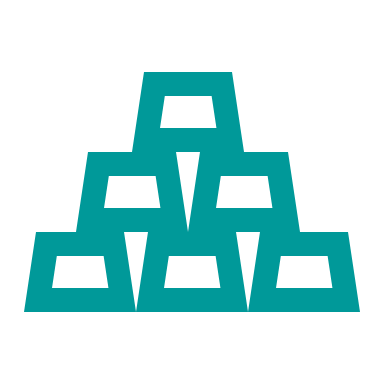 FAQ
Who is the Cabinet Office Field Team?
The CO Field Team was created with a mandate to provide an on-the-ground qualitative assessment on different aspects of COVID-19 situation including operational issues at local level following a rollout of a national campaign.

Who are you looking to speak to and how will this research be conducted?
We are interested in speaking to frontline workers in the NHS or social care sector, particularly those from different ethnic backgrounds. The CO Field Team will have 30-40 minute conversations with individuals. You can choose if you would prefer the exploratory interview to be online or face to face, including field visits in line with current COVID guidelines. 

What research questions will be asked?
The research questions will be exploratory to enable the CO Field Team to have conversations that better capture a broad range of experiences. These include understanding experiences of using different types and access to PPE.

Why are exploratory interviews being undertaken instead of surveys?
The Department is keen to ensure a broad range of experiences on the ground are captured,  including providing an opportunity for frontline staff to speak openly about their lived experiences.

What will happen with the research? Will what I say be anonymous?
The research will be used to shape DHSC’s response to the Public Accounts Committee in July 2021 to ensure the Department can better respond in a future process. All responses will be anonymised.

For more information, contact Richard Taylor: richard.taylor1@cabinetoffice.gov.uk
* This is in response to a Public Committee Recommendation, Available at: COVID-19: Government procurement and supply of Personal Protective Equipment - Public Accounts Committee - House of Commons (parliament.uk)
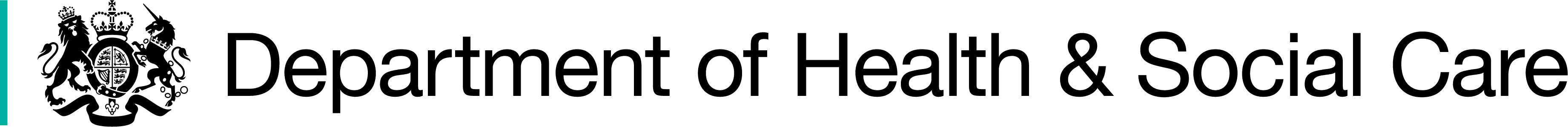